Low Impact Hydroelectric
What is it and can it help us achieve a carbon free energy future?
Gareth Hougham 
Manna Jo Greene
Hudson River Sloop Clearwater
Outline
Fossil fuels and the need for carbon free alternatives

Hydroelectricity 
How does it work 
Conventional hydropower 
Environmental Impacts –
Effect of dams on the life cycle of anadromous fish
Low impact hydropower  - An oxymoron or are there specific conditions and new
technologies where this can be real and truly valuable?
Fossil fuels release CO2 greenhouse gas
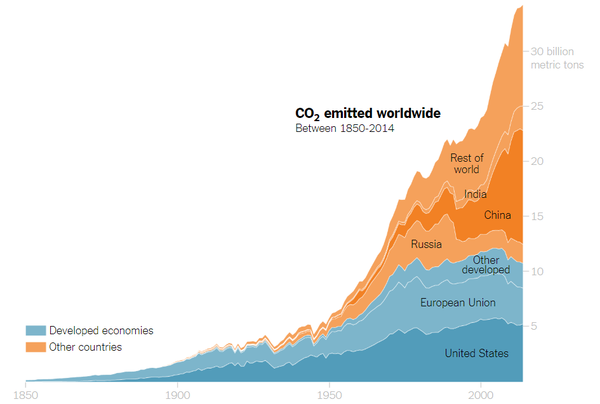 1900
1950
2000
1850
Historical CO2 Levels
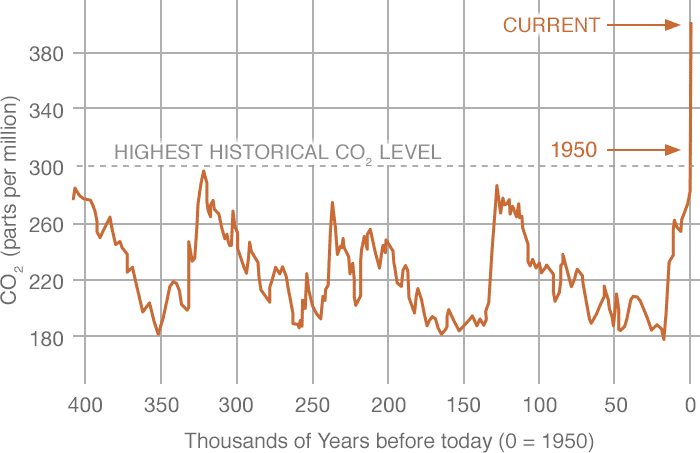 Global Average Temperature Change  Predictions
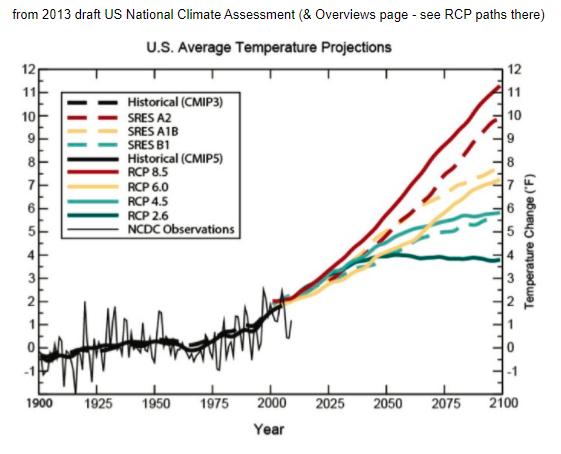 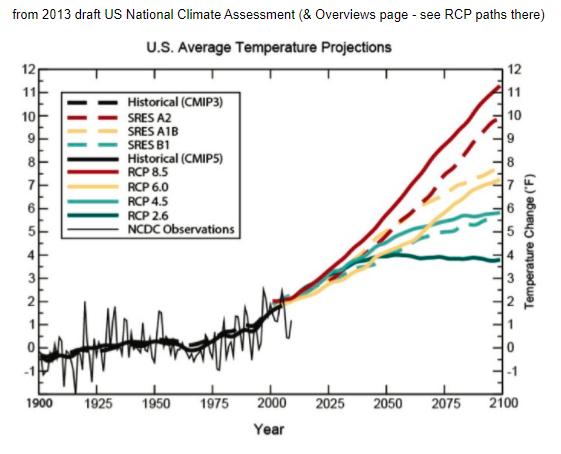 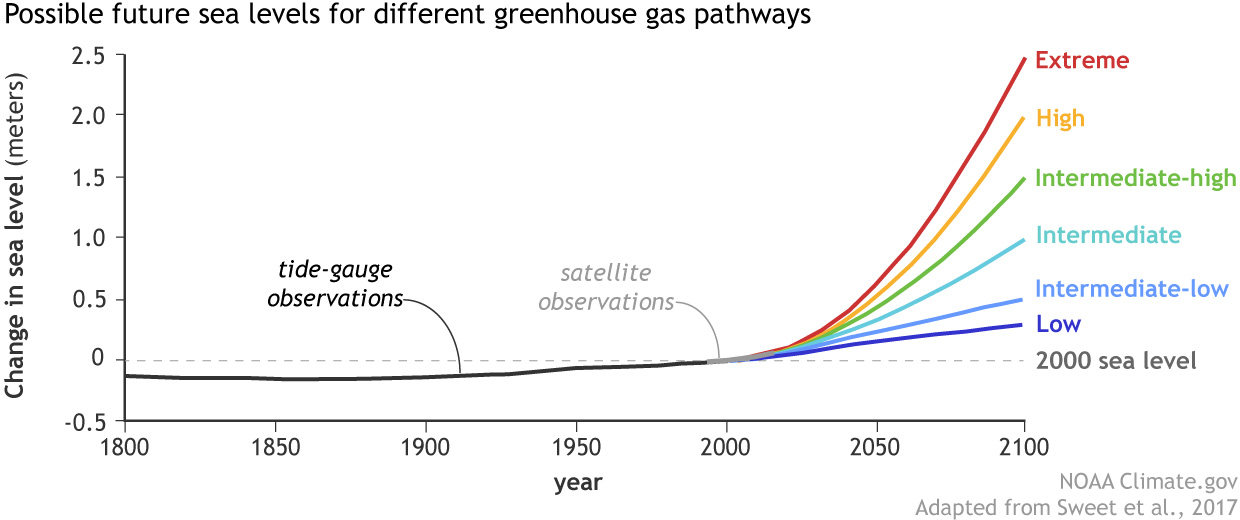 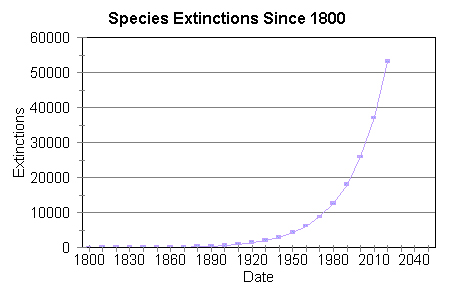 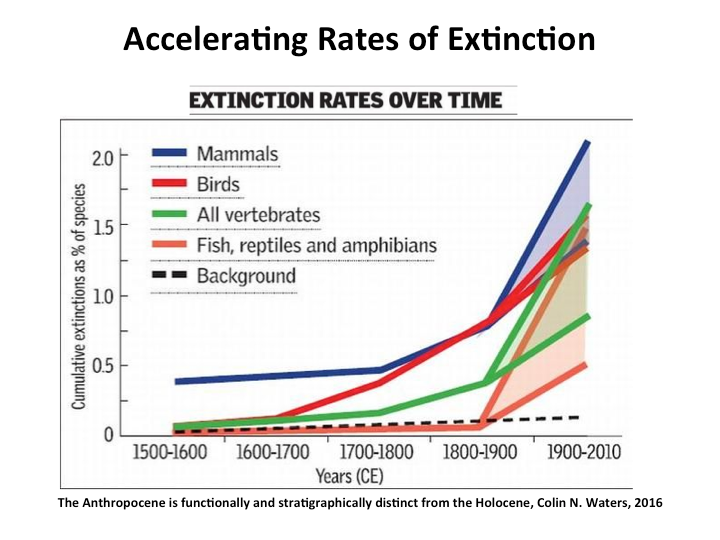 Fossil Fuel reservesEven if we don’t reduce rate of consumption, will run out of fossil fuels soon anyway and need renewable energy
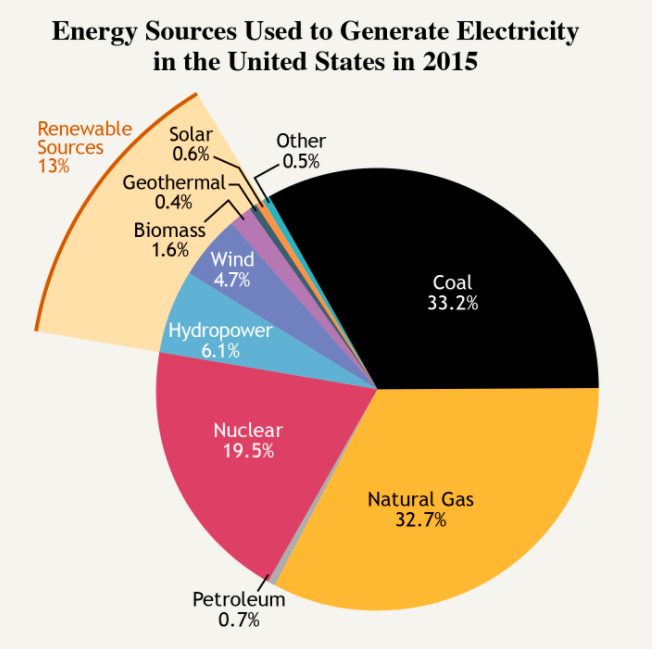 Source: National Academies of 
Science, Engineering and Medicine
Renewable Energy in the United States
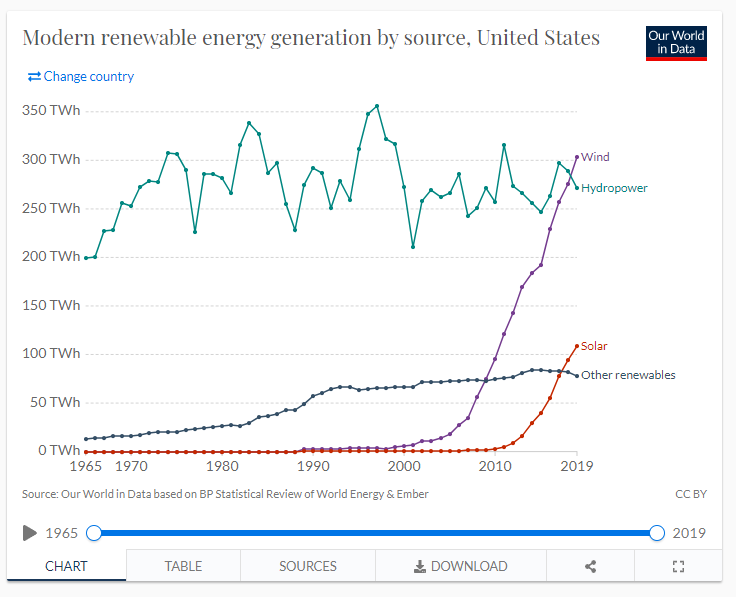 Renewable Energy across the World
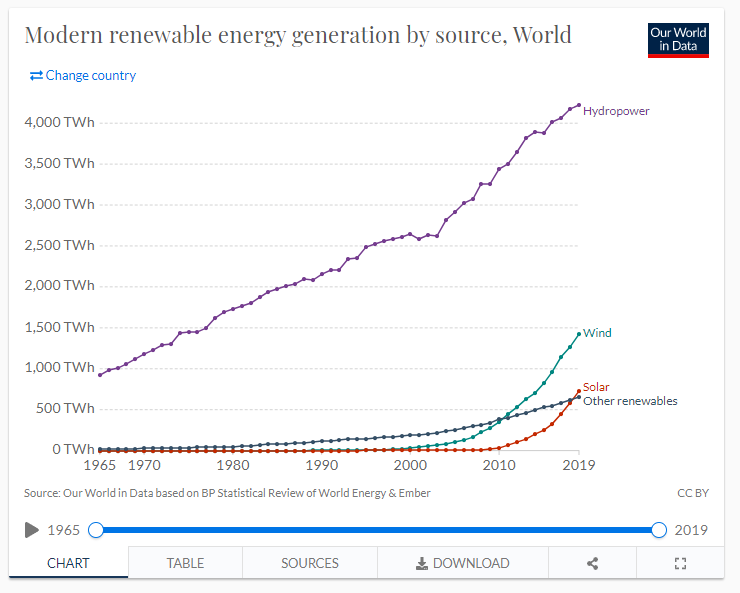 Hydropower Generation by country
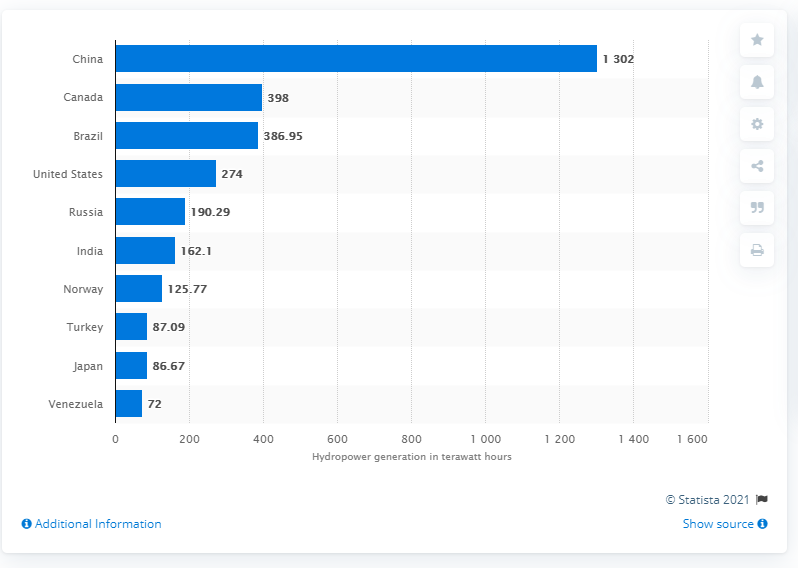 Renewable Energy

Primary Technologies: 
 
Solar
Wind 
Hydroelectric
Biomass combustion
Renewable Energy

Primary Technologies: 
 
Solar
Wind 
Hydroelectric
Biomass combustion 

The challenge with solar and wind energy is 24/7 reliability.   

Low Impact Hydroelectric can help fill in the energy gaps.
Hydroelectric Power Generation
Hoover Dam – on the Colorado River
Hydroelectric Power Generation
Example Power Plants: 

Hoover Dam  - 2 GW
3 Gorges  Dam (China) – 22 GW  
Niagara Falls -  4.9 GW        (Started generating in 1881 !)

90,000 dams in the USA.  

There are about 2,500 hydroelectric plants in USA

There are 83,000 small hydroelectric plants worldwide
Hydroelectric Power Generation
Example Power Plants: 

Hoover Dam  - 2 GW
3 Gorges  Dam (China) – 22 GW  
Niagara Falls -  4.9 GW        (Started generating in 1881 !)

90,000 dams in the USA.  
There are about 2,500 hydroelectric plants in USA
There are 83,000 small hydroelectric plants worldwide
For a rough comparison:   Indian Point 3 produces 1 GW   (gigawatts)
A typical household during the day might draw 10 KW (Kilowatts)
With these assumptions, 1 GW power plant could power 100,000 houses.
Hydroelectric Power Generation
A more accurate way to calculate generation output is annual generation 
in terms of Gigawatt-hours.   

Both the output of any power generating station AND the consumption of 
that power by homes and industry are time-dependent.   

For generation output, it is useful to think in terms of “Capacity Factor” (CF).  
CF is calculated as the fraction of the listed output for a plant (“nameplate capacity”) that it actually produces electricity. This accounts for maintenance downtimes, 
windless days for wind power, time of day and cloudiness for solar,  etc.
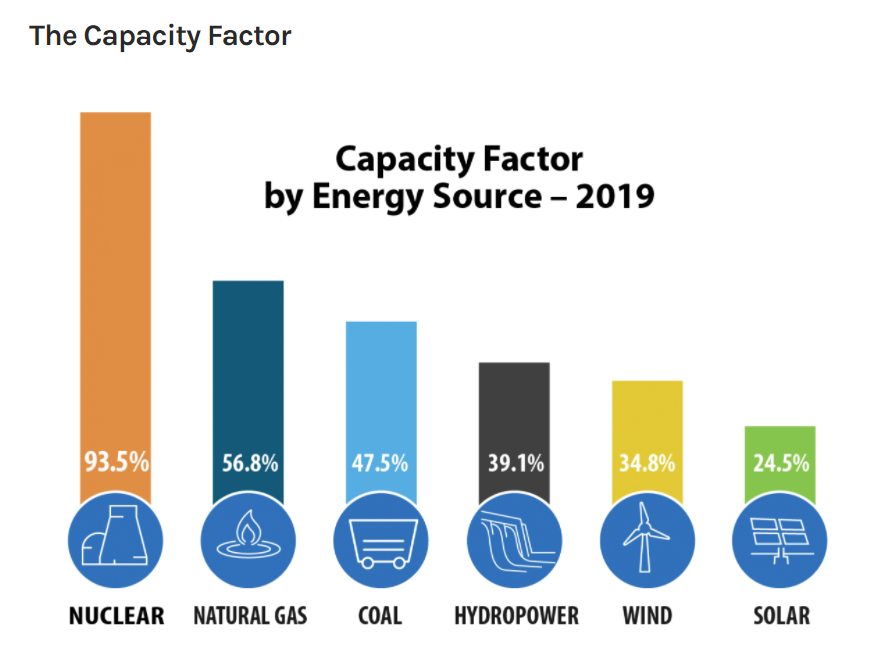 Hydroelectric Power Generation
So a useful comparison between a typical nuclear and hydro plant generating 1 GW
and with typical annual household power needs:
Kinnytown Dam – A small, high impact,  hydroelectric dam
Generates only
2.3 megawatts. 
  
Blocks 32 miles of river habitat for spawning anadromous fish including shad, salmon, and  alewife


Seymour, Connecticut
Naugatuck River
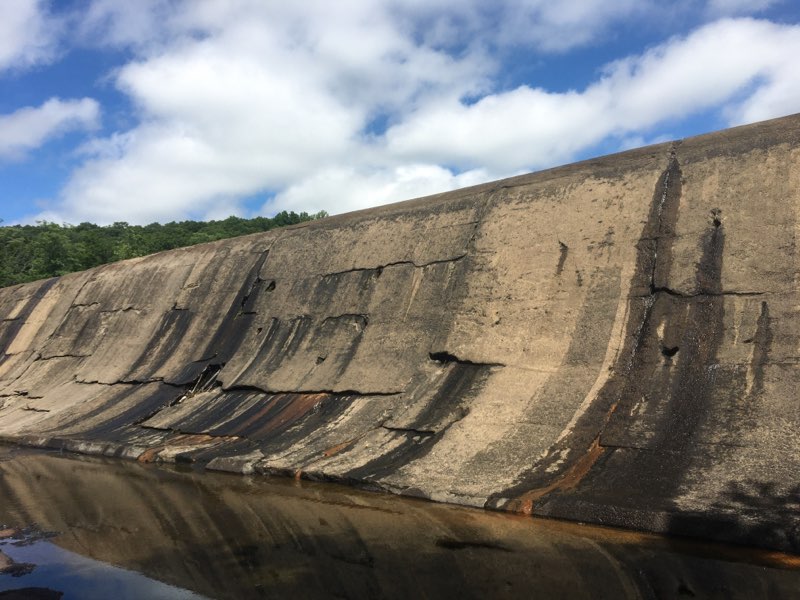 Hydropower:
Turbine Definition:  A turbine is a rotary mechanical device that
 extracts energy from a fluid flow and converts it into useful work.
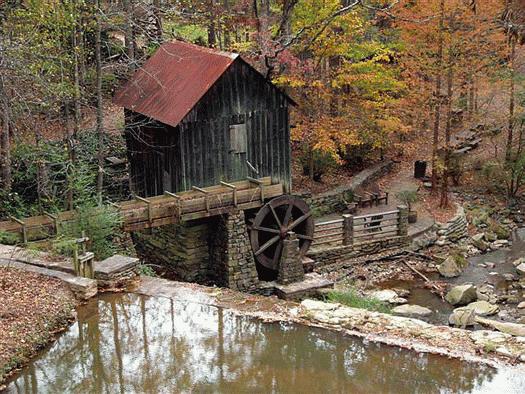 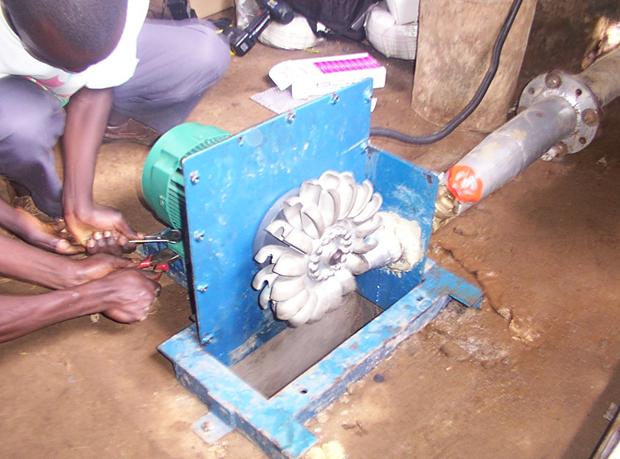 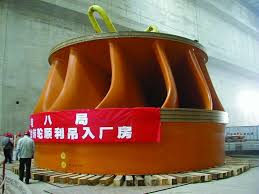 Hydroelectric turbine
from Three Gorges, China
Hydro mechanical turbine
Micro Hydroelectric turbine
The Problem with Dams	(not an exhaustive list, just examples)
Dams block the annual migration of anadromous fish
Fish populations decline  
Ripple effect throughout ocean fishery 

Water temperatures increase
Algae flourish creating HABs (hazardous algal blooms) which are highly toxic. 
River ecology suffers downstream


Benefits of Dams: 
Water for drinking, irrigation
Power
The Problem with Dams
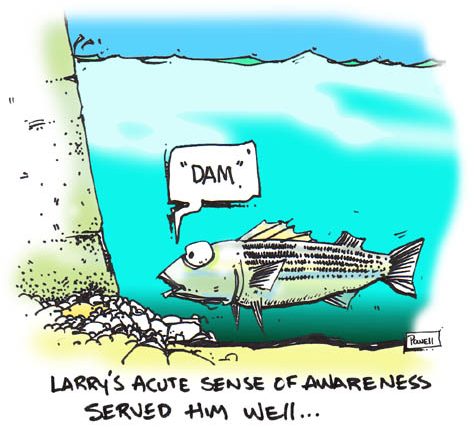 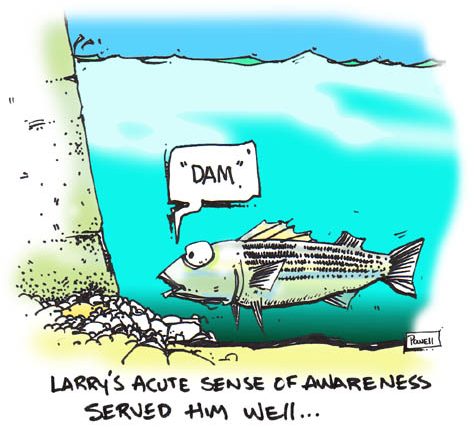 Dams block the annual migration of anadromous fish
Fish populations decline  
Ripple effect throughout ocean fishery
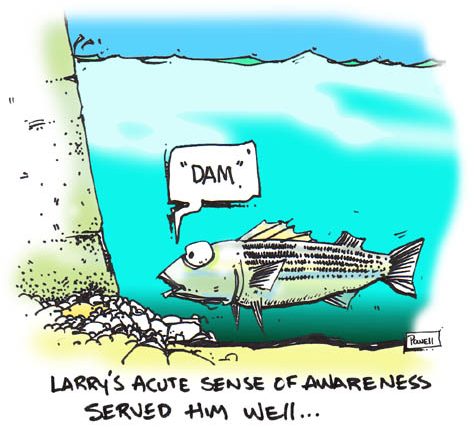 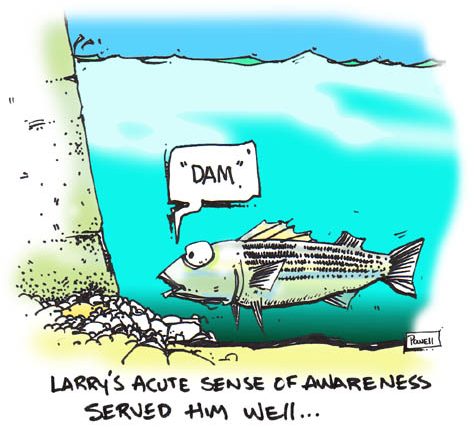 Anadromous fishes of the Atlantic Seaboard
(i.e. the ones who have to swim up freshwater tributaries)
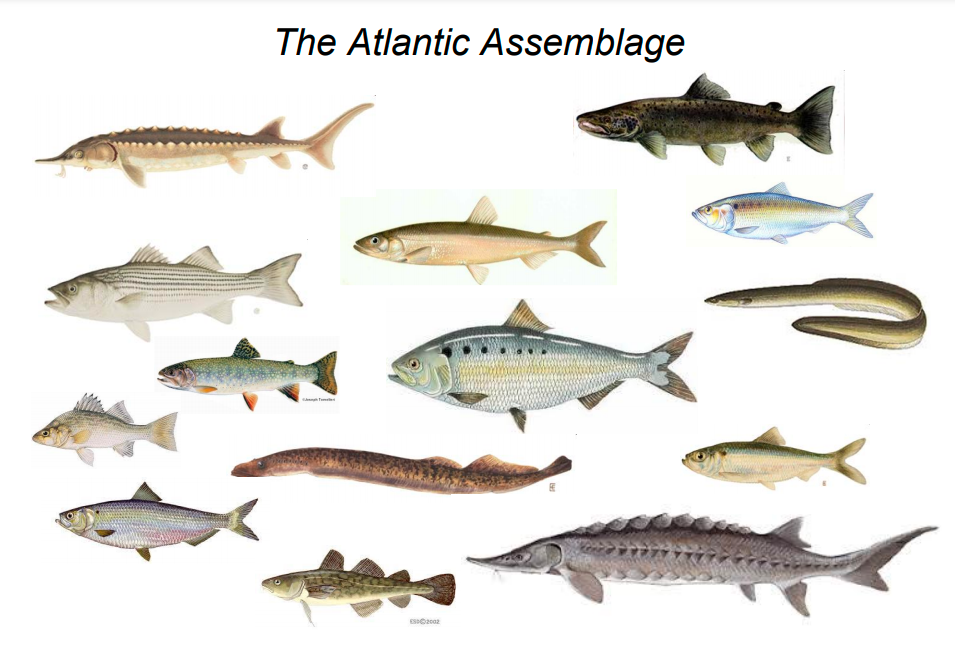 From John Waldman HRF presentation
Many commercially important ocean fisheries have been impacted by the loss of 
anadromous forage fish like alewife. One example is the cod.
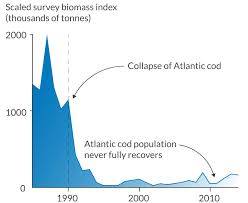 Note: The cod collapse is thought to be due to the combination of overfishing and loss
of spawning habitat of alewife and blueback herring in freshwater tributaries.
What makes a hydroelectric plant LOW IMPACT?
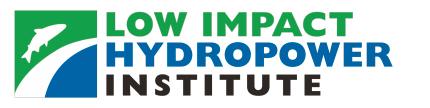 The LIHI is nonprofit that certifies hydropower facilities to be Low Impact 
if they conform to specific environmental criteria.
Ecological flow regimes that support healthy habitats
Water quality supportive of fish & wildlife resources and human uses
Safe, timely & effective upstream and downstream fish passage
Protection, mitigation & enhancement of the soils, vegetation, & ecosystem functions in the watershed
Protection of threatened and endangered species
Avoidance of impacts on cultural and historic resources
Recreation access is provided without fee or charge
What makes a hydroelectric plant LOW IMPACT?
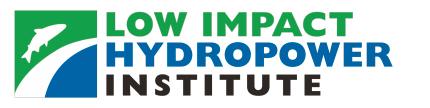 The LIHI is nonprofit that certifies hydropower facilities to be Low Impact 
if they conform to specific environmental criteria.
Ecological flow regimes that support healthy habitats
Water quality supportive of fish & wildlife resources and human uses
Safe, timely & effective upstream and downstream fish passage
Protection, mitigation & enhancement of the soils, vegetation, & ecosystem functions in the watershed
Protection of threatened and endangered species
Avoidance of impacts on cultural and historic resources
Recreation access is provided without fee or charge
NOTE the breadth and depth of parameters that must be met to certify!
Go to https://lowimpacthydro.org/ for more information on the LIHI program
The LIHI has 164 currently certified Low Impact Hydroelectric facilities
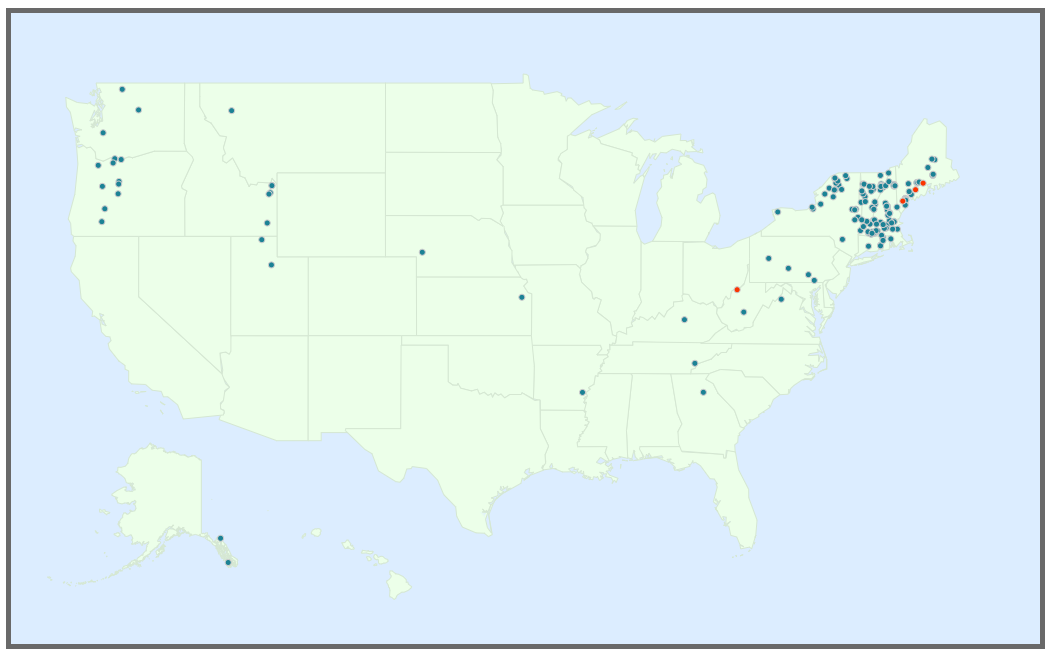 Go to https://lowimpacthydro.org/ for more information on the LIHI program
Spectrum of impact for different hydroelectric designs
(rough guide based on fish passage consideration only, just to illustrate that impact is a continuum.)
High Impact
Hydroelectric
Low Impact
Hydroelectric
Closed loop pumped 
storage
DAM w.
Fish ladder
(dam located far upstream from the Long Island Sound. Upstream=lower impact to fish migration)
DAM w.
Nature-Like
bypass
DAM w.
Fish ladder.
(Dam located far downstream near Pacific ocean. 
Downstream=higher impact to migrating fish)
DAM w/o
fish ladder. 
Located far upstream
NO DAM. run- of- river.
DAM w/o
fish ladder.
Located far downstream
Spectrum of impact for different hydroelectric designs
(rough guide based on fish passage consideration only, just to illustrate that impact is a continuum)
High Impact
Hydroelectric
Low Impact
Hydroelectric
Closed loop pumped 
storage
DAM w.
Fish ladder
(dam located far upstream from the Long Island Sound. Upstream=lower impact to fish migration)
DAM w.
Nature-Like
bypass
DAM w.
Fish ladder.
(Dam located far downstream near Pacific ocean. 
Downstream=higher impact to migrating fish)
DAM w/o
fish ladder. 
Located far upstream
NO DAM. run- of- river.
DAM w/o
fish ladder.
Located far downstream
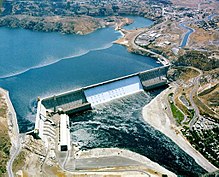 The Grand Coulee Dam
Columbia River
Spectrum of impact for different hydroelectric designs
(rough guide based on fish passage consideration only, just to illustrate that impact is a continuum)
High Impact
Hydroelectric
Low Impact
Hydroelectric
Closed loop pumped 
storage
DAM w.
Fish ladder
(dam located far upstream from the Long Island Sound. Upstream=lower impact to fish migration)
DAM w.
Nature-Like
bypass
DAM w.
Fish ladder.
(Dam located far downstream near Pacific ocean. 
Downstream=higher impact to migrating fish)
DAM w/o
fish ladder. 
Located far upstream
NO DAM. run- of- river.
DAM w/o
fish ladder.
Located far downstream
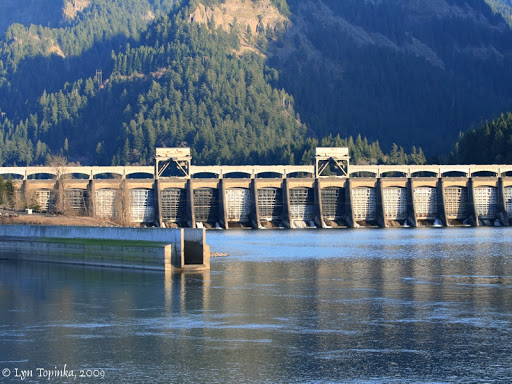 Bonneville Dam
Columbia River
Spectrum of impact for different hydroelectric designs
(rough guide based on fish passage consideration only, just to illustrate that impact is a continuum)
High Impact
Hydroelectric
Low Impact
Hydroelectric
Closed loop pumped 
storage
DAM w.
Fish ladder
(dam located far upstream from the Long Island Sound. Upstream=lower impact to fish migration)
DAM w.
Nature-Like
bypass
DAM w.
Fish ladder.
(Dam located far downstream near Pacific ocean. 
Downstream=higher impact to migrating fish)
DAM w/o
fish ladder. 
Located far upstream
NO DAM. run- of- river.
DAM w/o
fish ladder.
Located far downstream
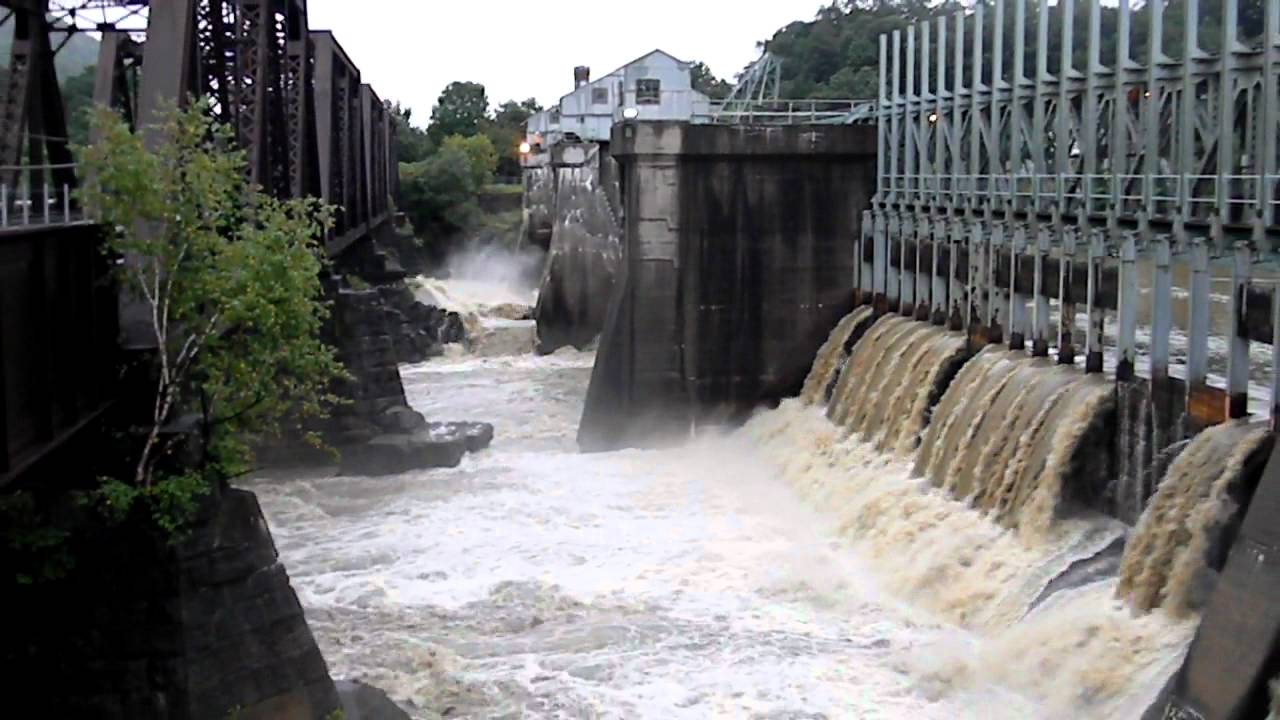 Bellows Falls Dam
Connecticut River
Spectrum of impact for different hydroelectric designs
(rough guide based on fish passage consideration only, just to illustrate that impact is a continuum)
High Impact
Hydroelectric
Low Impact
Hydroelectric
Closed loop pumped 
storage
DAM w.
Fish ladder
(dam located far upstream from the Long Island Sound. Upstream=lower impact to fish migration)
DAM w.
Nature-Like
bypass
DAM w.
Fish ladder.
(Dam located far downstream near Pacific ocean. 
Downstream=higher impact to migrating fish)
DAM w/o
fish ladder. 
Located far upstream
NO DAM. run- of- river.
DAM w/o
fish ladder.
Located far downstream
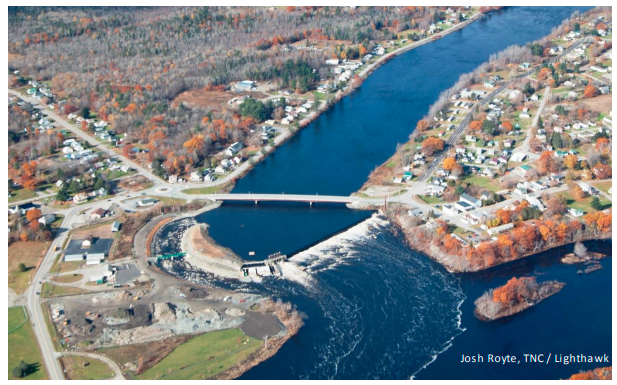 Howland Dam
Penobscot River, Maine
Hydroelectric dam with fish passable “nature-like” run-of-river bypass
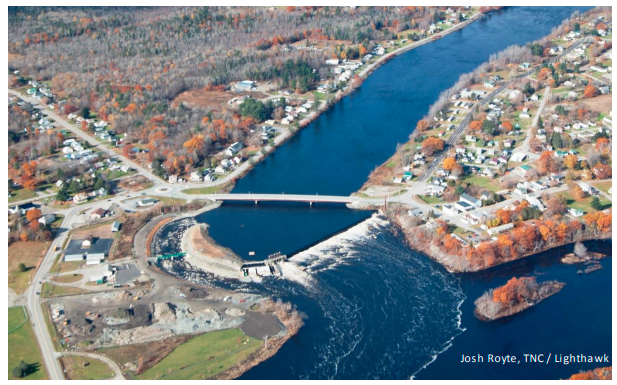 Howland Dam
Penobscot River, Maine
Hydroelectric dam with fish passable “nature-like” run-of-river bypass
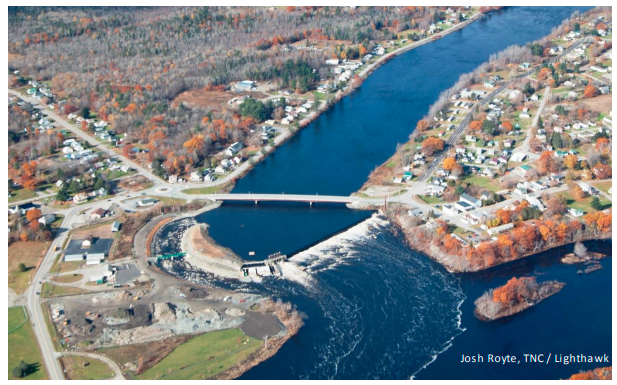 Bypass stream
Hydroelectric dam
Howland Dam
Penobscot River, Maine
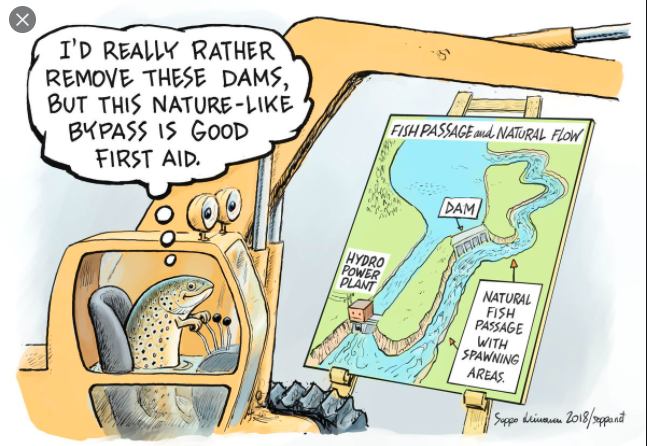 Natel Energy fish-safe Hydroelectric turbine
Low Impact Turbines:
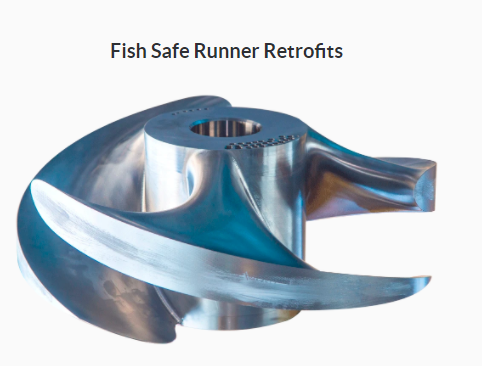 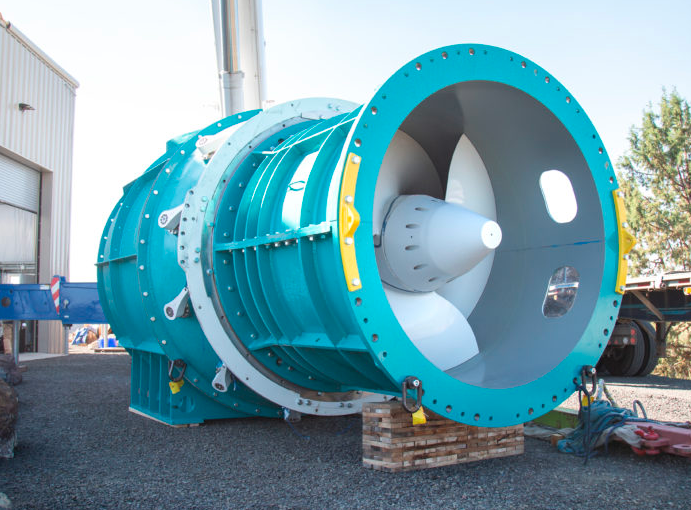 Low Impact Turbines:   The Alden Fish Friendly Turbine from Voith.
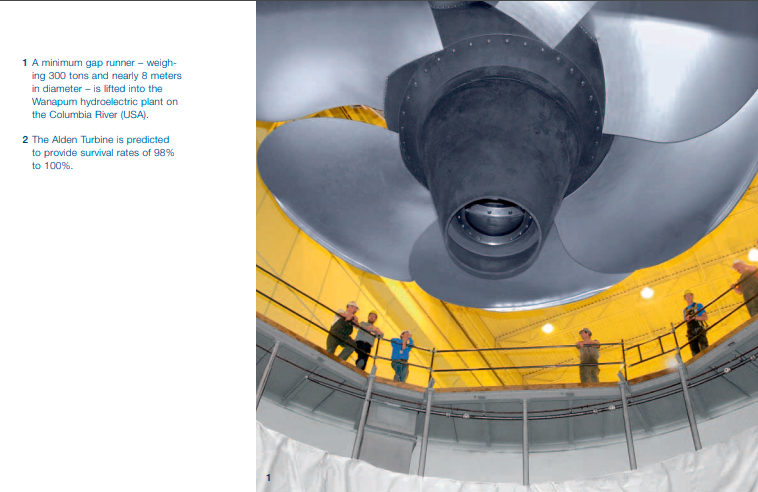 Low Impact Turbines:
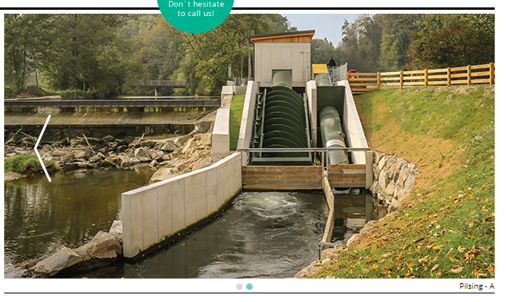 Micro hydro Archimedes screw turbine
Gradation scale of impact for different hydroelectric designs
High Impact
Hydroelectric
Low Impact
Hydroelectric
Closed loop pumped 
storage
DAM w.
Fish ladder
(dam located far upstream from the Long Island Sound. Upstream=lower impact to fish migration)
DAM w.
Nature-Like
bypass
DAM w.
Fish ladder.
(Dam located far downstream near Pacific ocean. 
Downstream=higher impact to migrating fish)
DAM w/o
fish ladder. 
Located far upstream
NO DAM. run- of- river.
DAM w/o
fish ladder.
Located far downstream
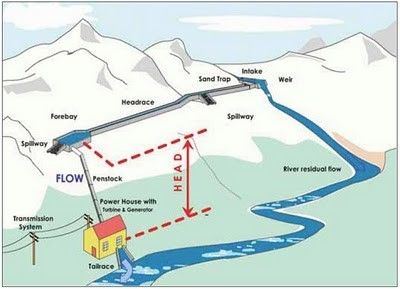 Run-of- River hydroelectric with no dam 
(only a small forebay)
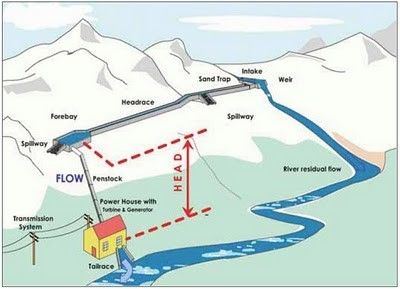 Gradation scale of impact for different hydroelectric designs
High Impact
Hydroelectric
Low Impact
Hydroelectric
Closed loop pumped 
storage
DAM w.
Fish ladder
(dam located far upstream from the Long Island Sound. Upstream=lower impact to fish migration)
DAM w.
Nature-Like
bypass
DAM w.
Fish ladder.
(Dam located far downstream near Pacific ocean. 
Downstream=higher impact to migrating fish)
DAM w/o
fish ladder. 
Located far upstream
NO DAM. run- of- river.
DAM w/o
fish ladder.
Located far downstream
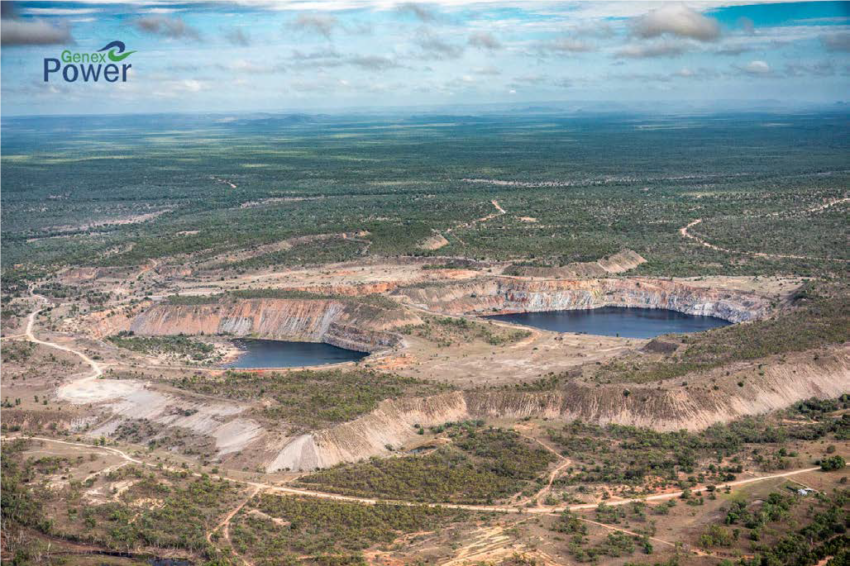 Kidston Closed Loop
Storage, Queensland
Note: The LIHI does not consider closed loop pumped storage to be low impact hydro because 
it is energy storage only, not generation. I.e., different category. Should be compared to other storage technologies.
Closed Loop Pumped Storage
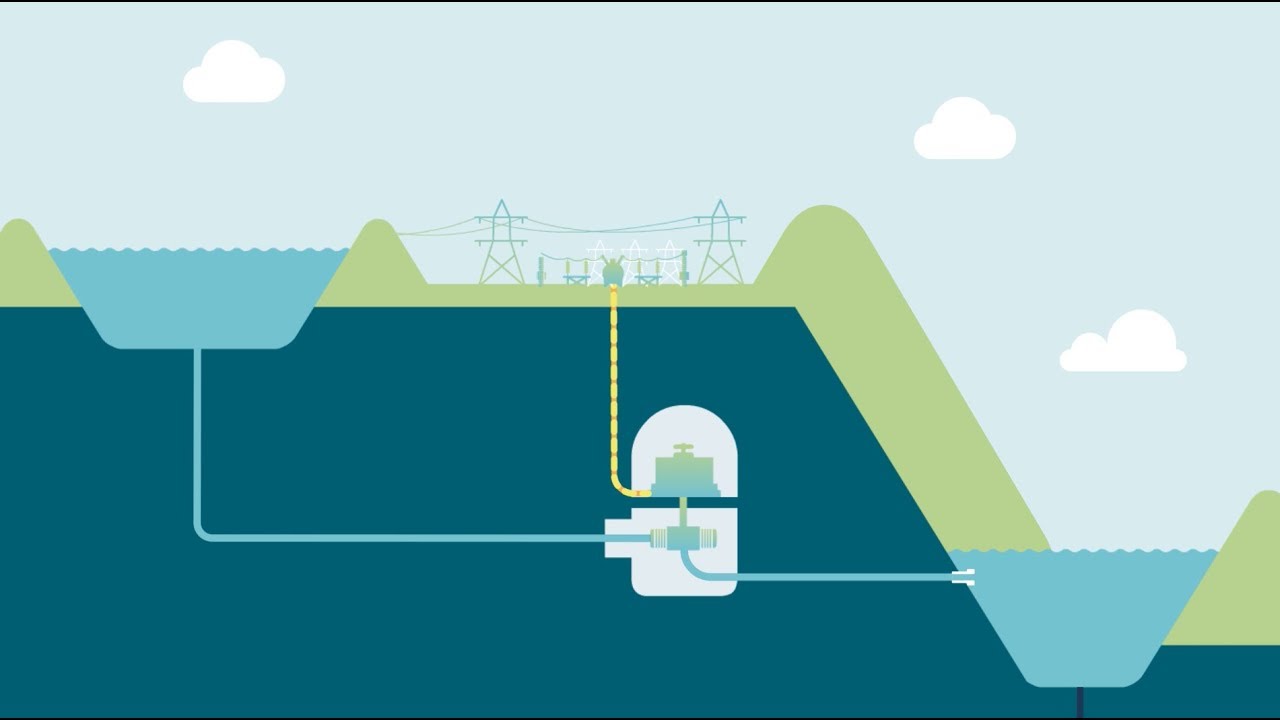 High Reservoir
Low Reservoir
During high electricity demand, run the water down through turbines
During low demand,  pump water back up to the top.
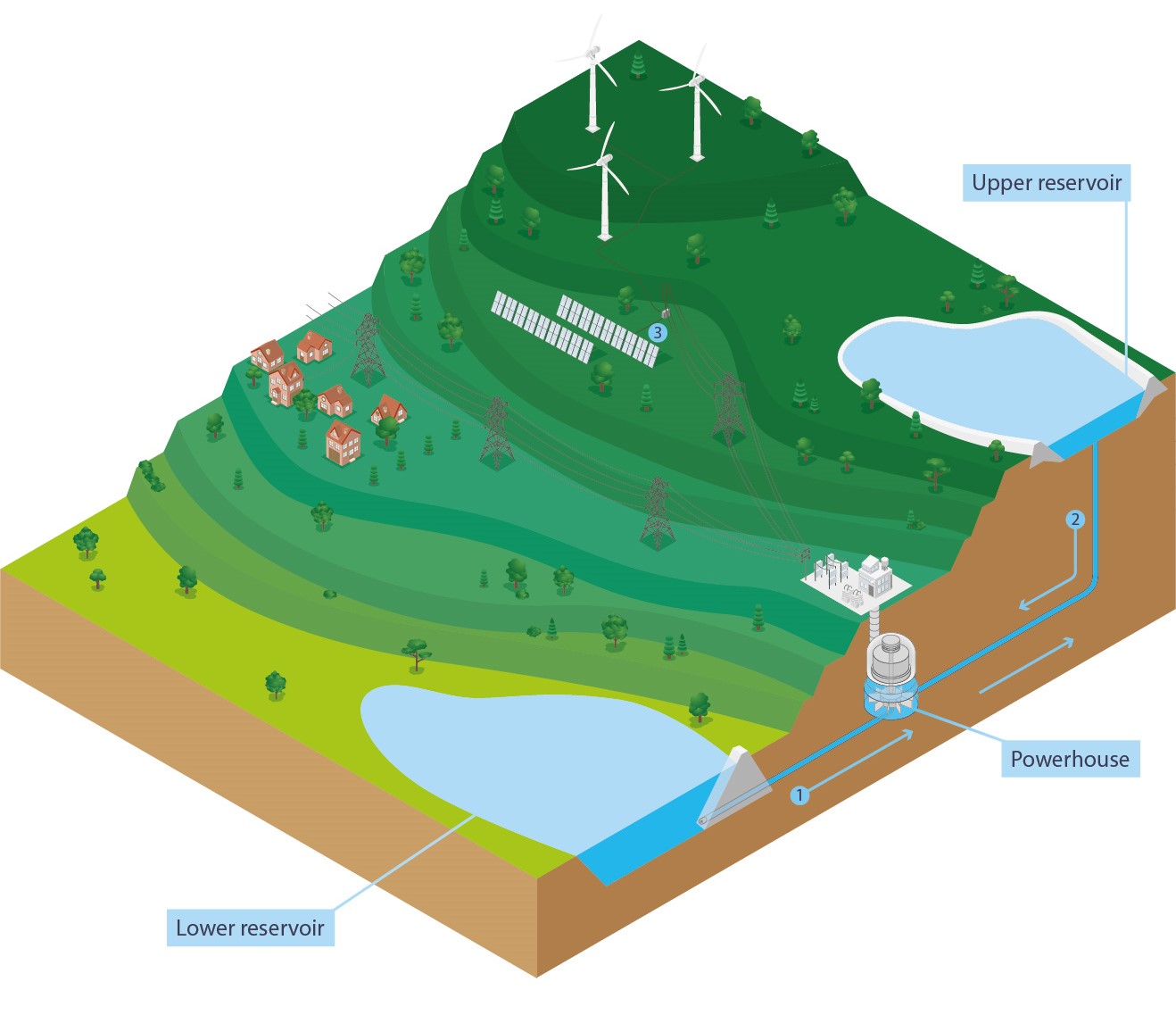 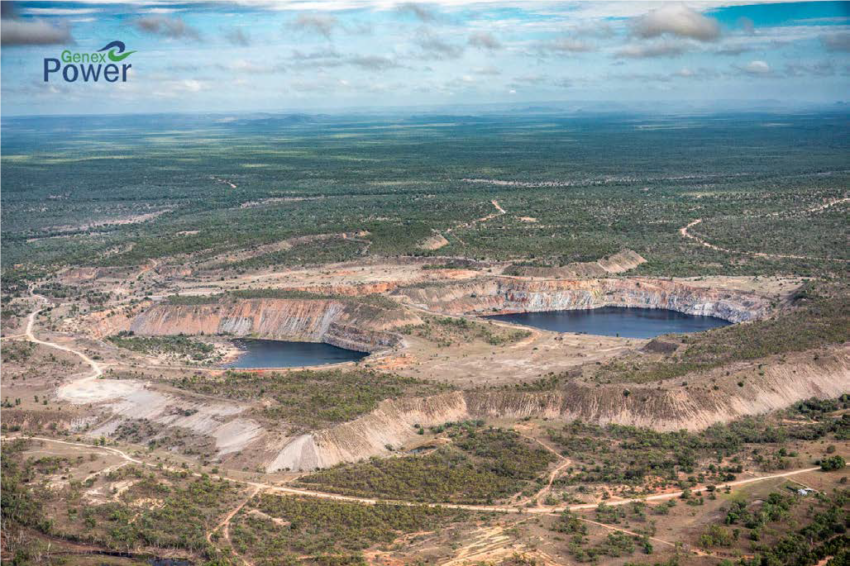 Kidston Closed–Loop Pumped Storage
Queensland
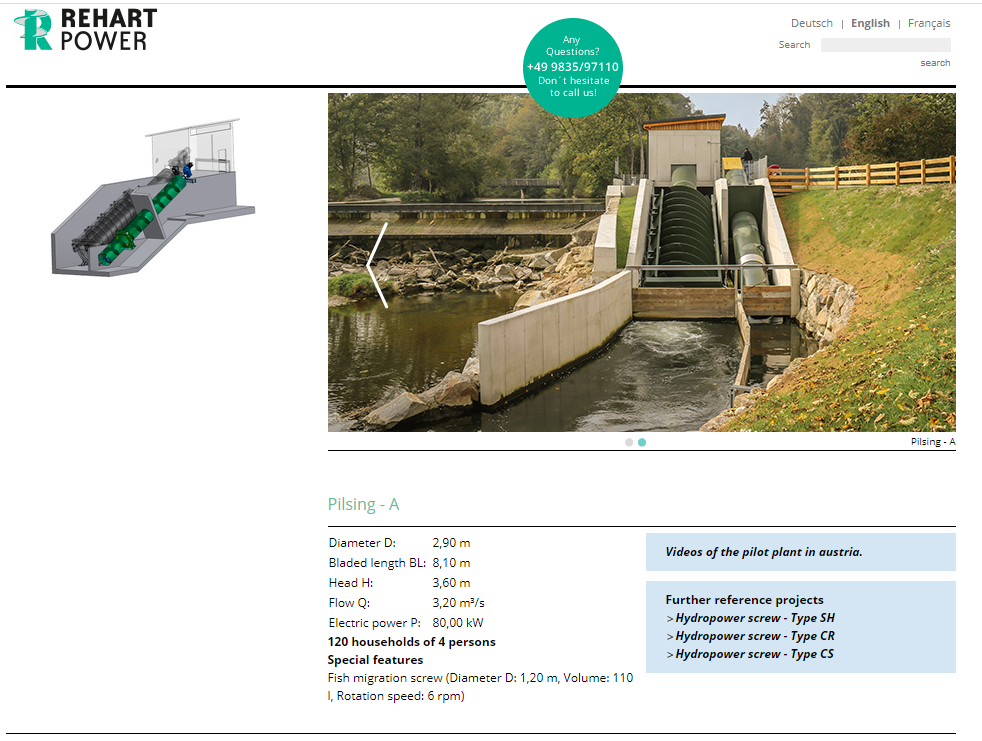 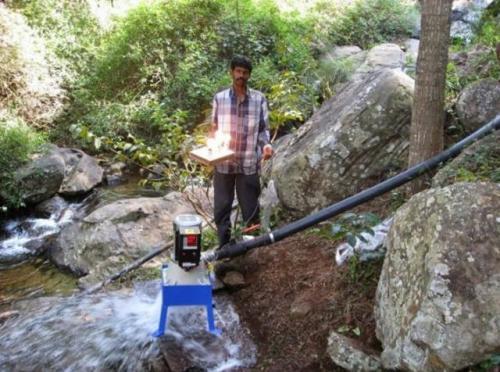 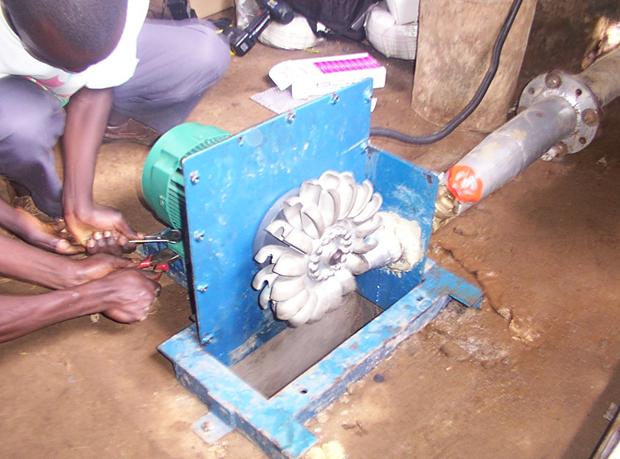 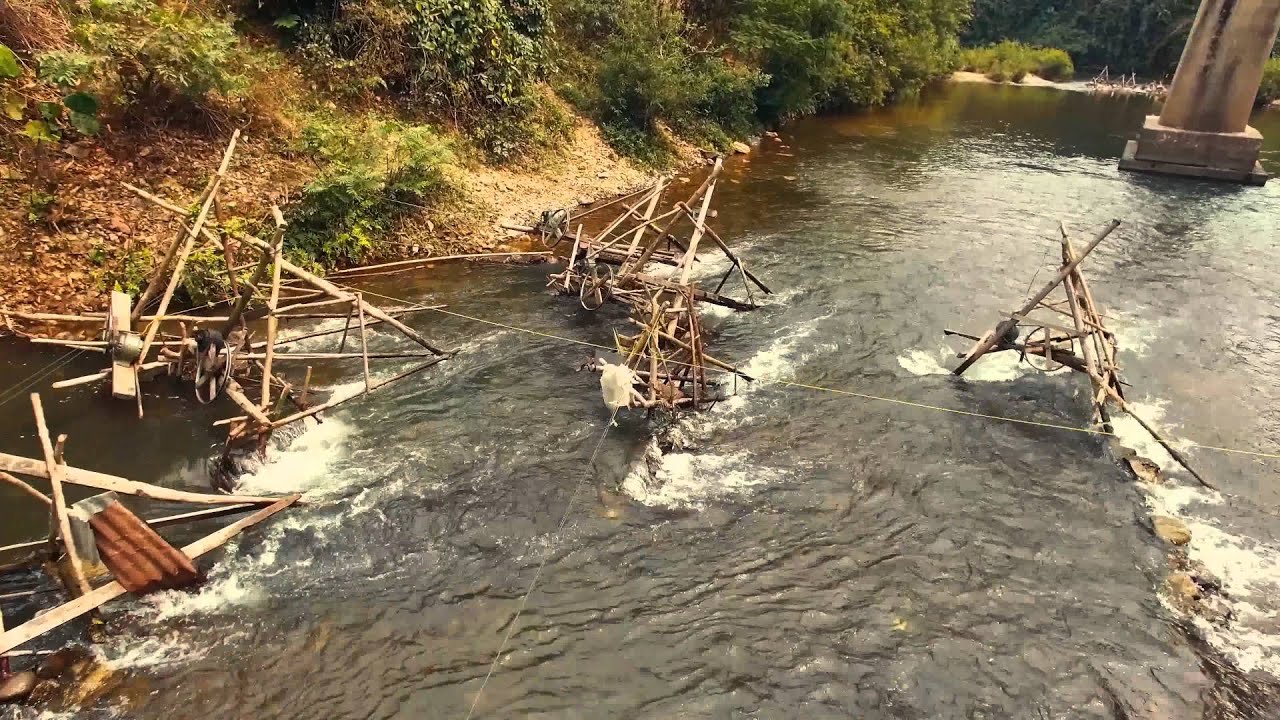 Micro Hydroelectric generation in NW Vietnam village. Set-up involves bamboo and wooden sluices channelling water into oil drums fitted with hand-carved bamboo turbines. Electricity generation was via motorbike alternators. Interestingly, high-tension power lines ran through the middle of the village, but clearly were not used by the villagers. Taken in October 2000 by Shermozle.
Conclusions:

Hydroelectricity is a renewable source of energy that can be important for load balancing 
solar and wind that are variable with weather. 

However, the dams associated with conventional hydropower have significant environmental impact.

An important example of impact is the blocking of anadromous fish migration for spawning, causing population decline.

In some cases, new technologies and design approaches can mitigate or avoid these impacts. 

These are collectively termed Low Impact Hydro (LIH).

Overcoming fish migration issues require that both up AND downstream migration be enabled. 

Fish ladders are notoriously inefficient and are often ineffective. 

Upstream migration can be enabled via bypass streams where fish can swim past the dam. 

Downstream migration can be helped with the use of “fish friendly” turbine design. 

Watershed or basin-wide design strategies can greatly improve outcomes for ecological mitigation.

If selectively applied, there are some instances where LIH may be a net benefit for the environment.